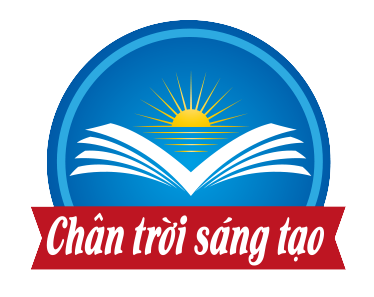 《GIÁO DỤC THỂ CHẤT LỚP 2》
CHỦ ĐỀ : BÓNG ĐÁ 
Bài 4 : BÀI TẬP KHÔNG BÓNG
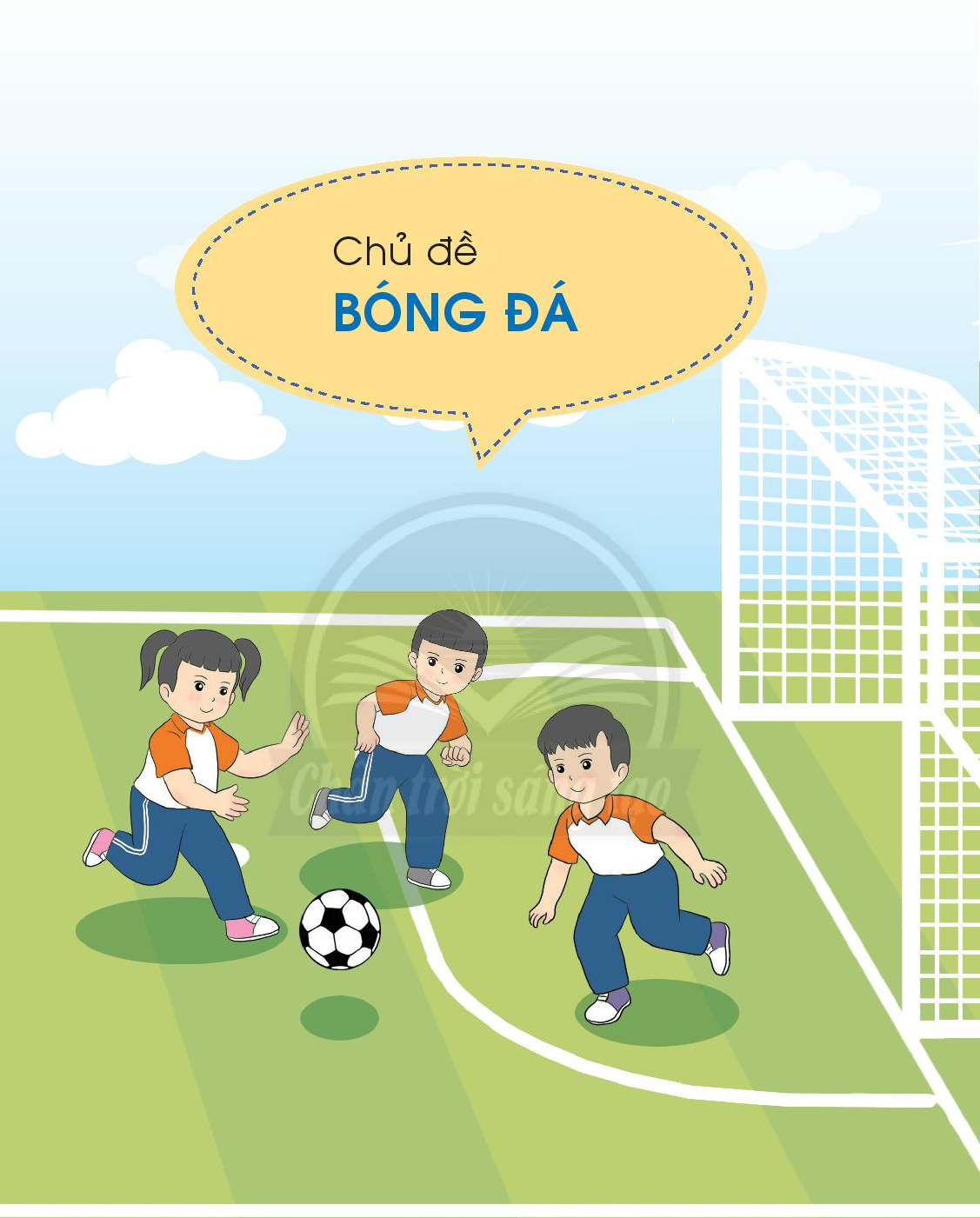 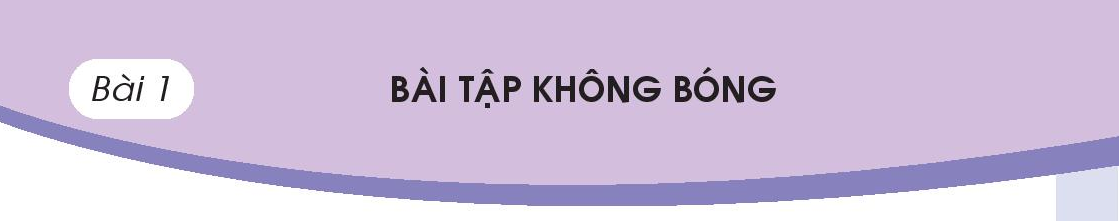 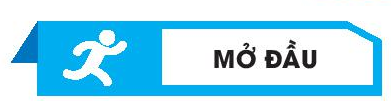 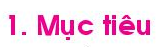 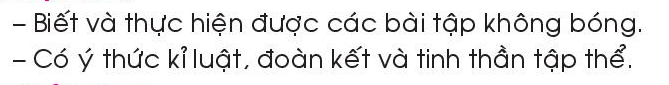 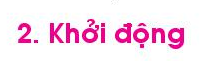 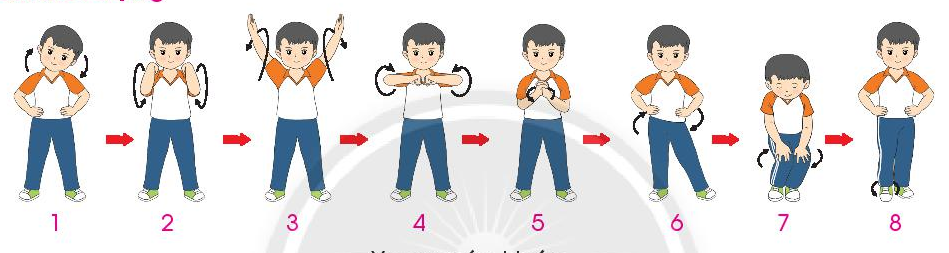 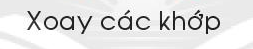 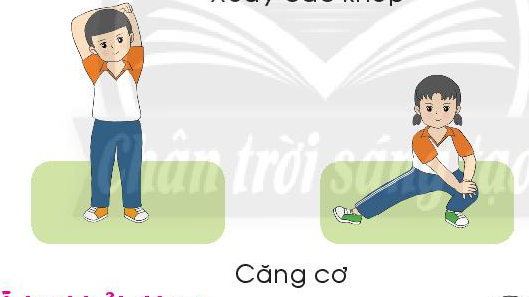 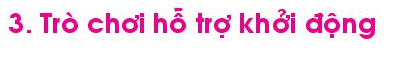 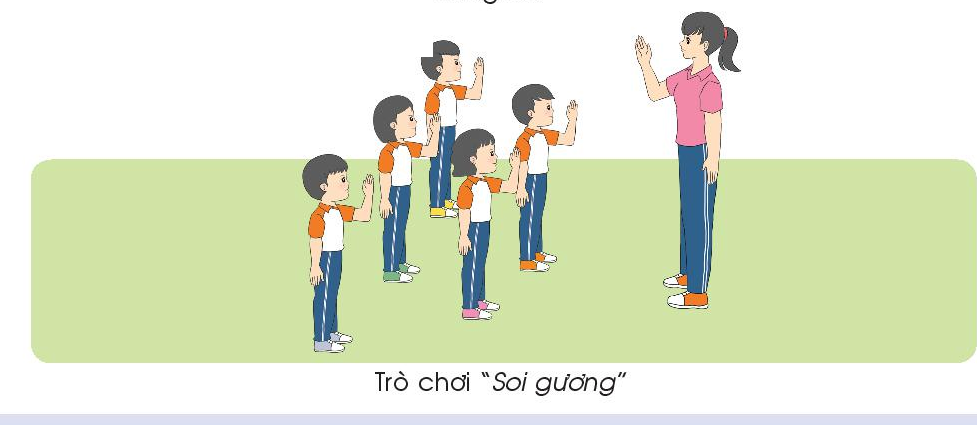 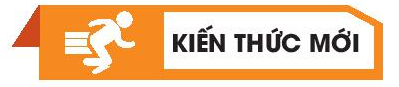 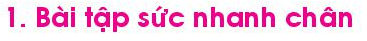 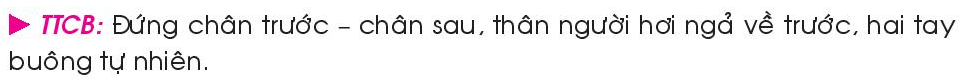 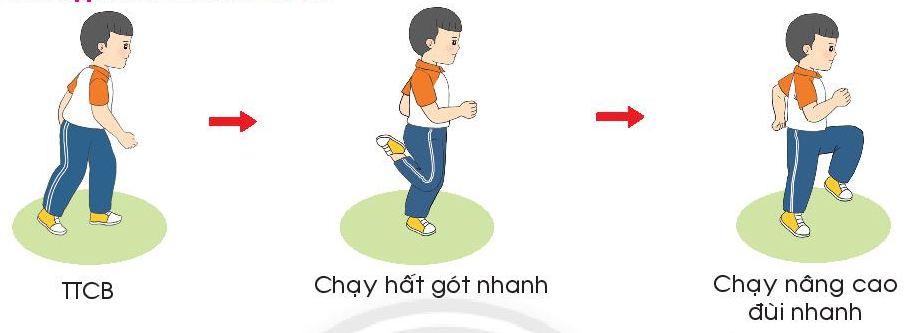 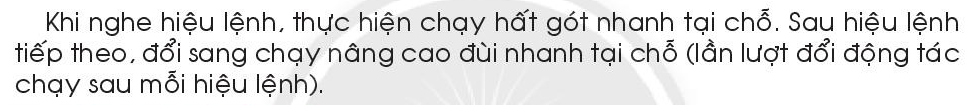 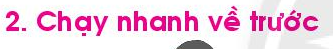 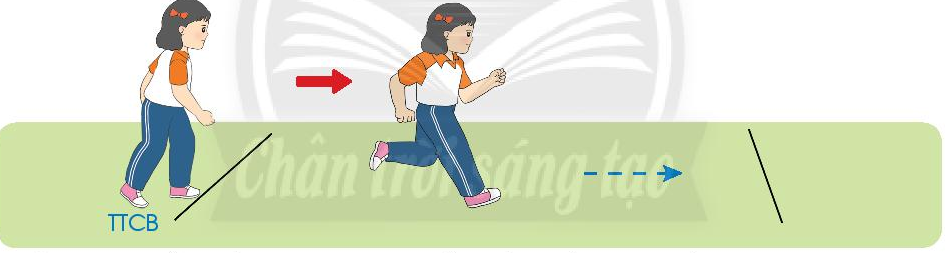 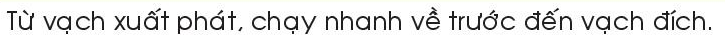 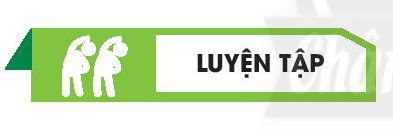 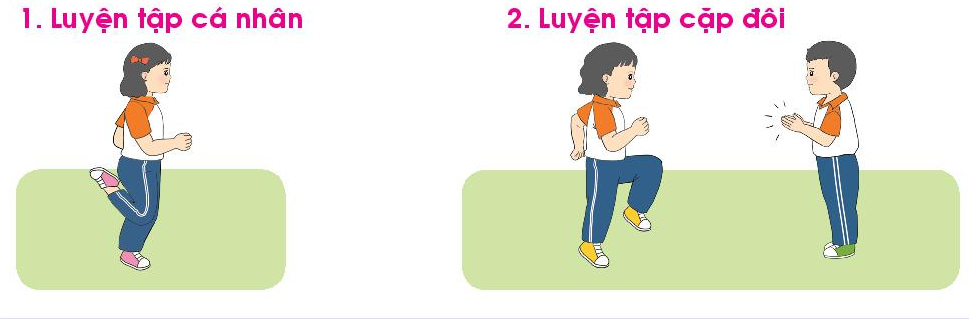 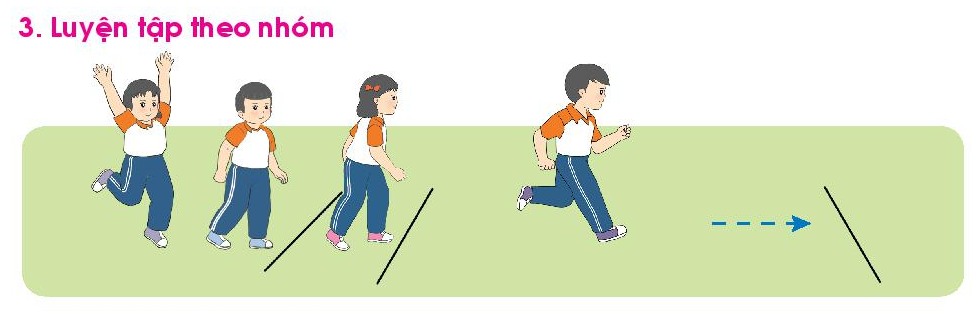 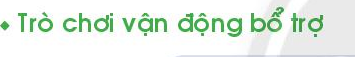 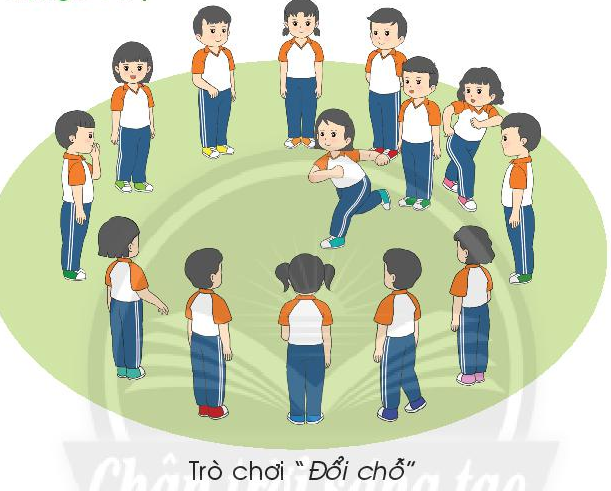 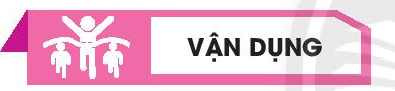 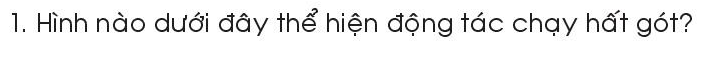 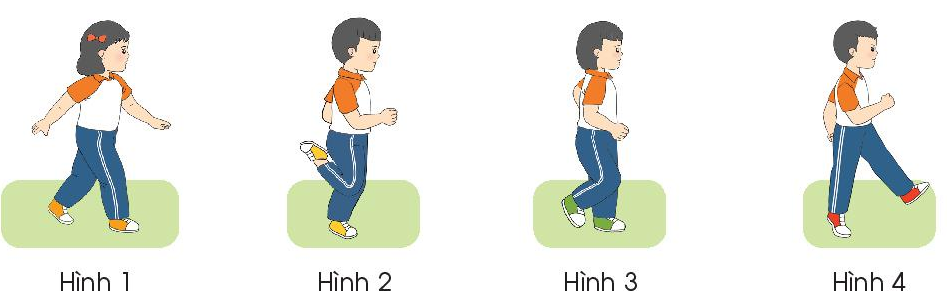 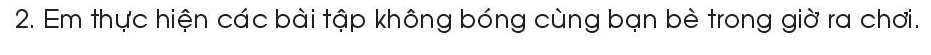 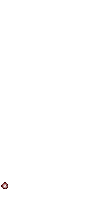 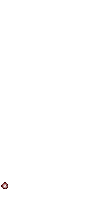 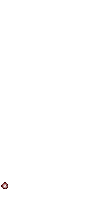 GIỜ HỌC ĐẾN ĐÂY KẾT THÚC
 XIN CHÚC CÁC CHĂM NGOAN !